EXCITABILNÍ MEMBRÁNA.ELEKTRICKÝ PŘENOS INFORMACE.
1
Marie Nováková, Fyziologický ústav LF MU
PLAZMATICKÁ MEMBRÁNA
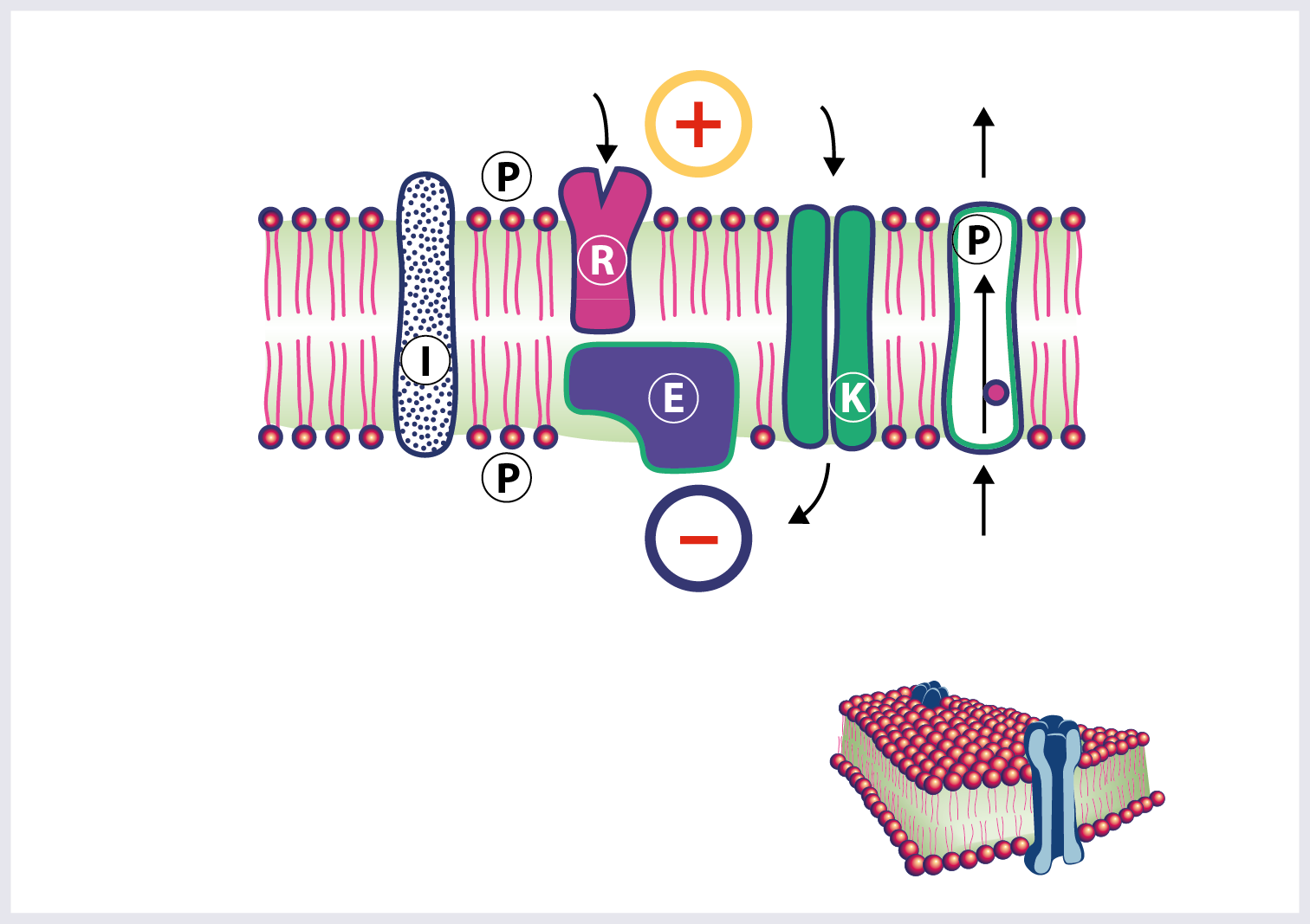 glykokalyx
ligand
iont
hydrofilní
hydrofobní
Proteiny
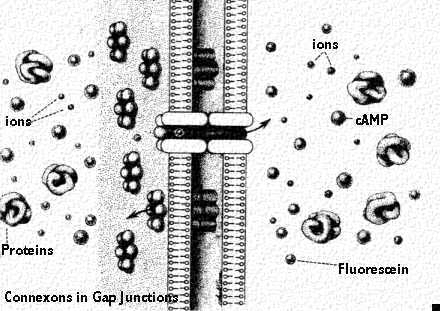 Membránové
molekuly
I – integrální bílkovina
R – receptor
E – enzym
K – kanál
P – pumpa (ATP-áza)
Nexus (gap junction)
2
Marie Nováková, Fyziologický ústav LF MU
SODÍKO-DRASLÍKOVÝ
VÝMĚNÍK
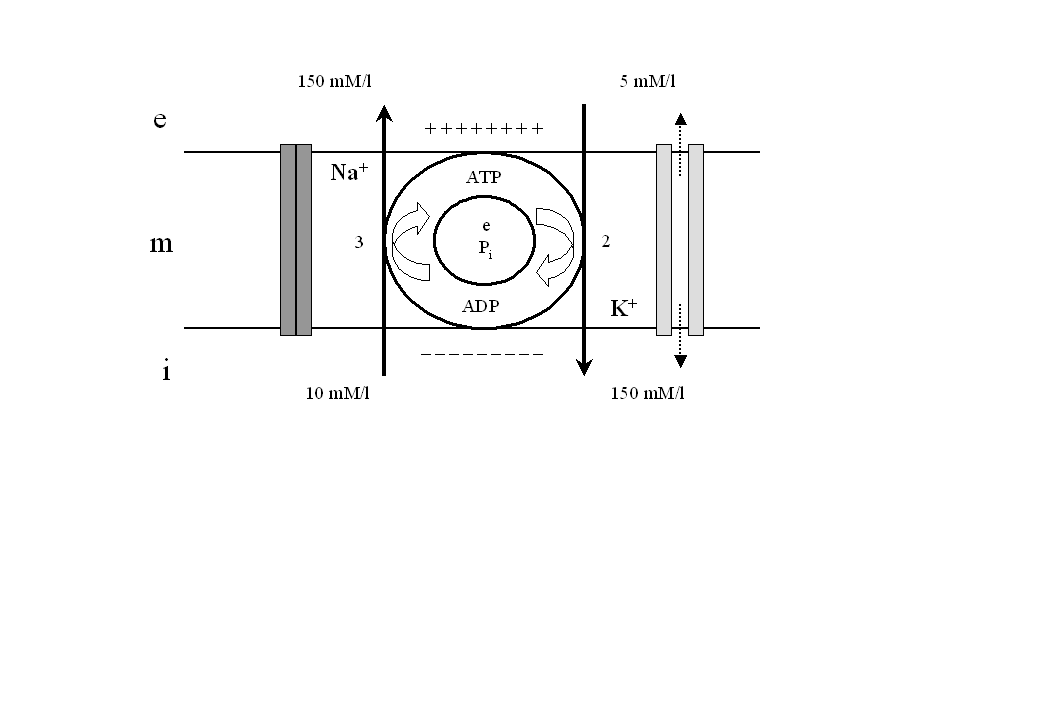 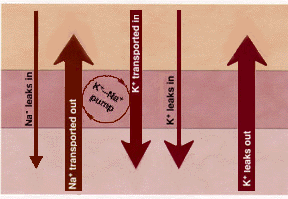 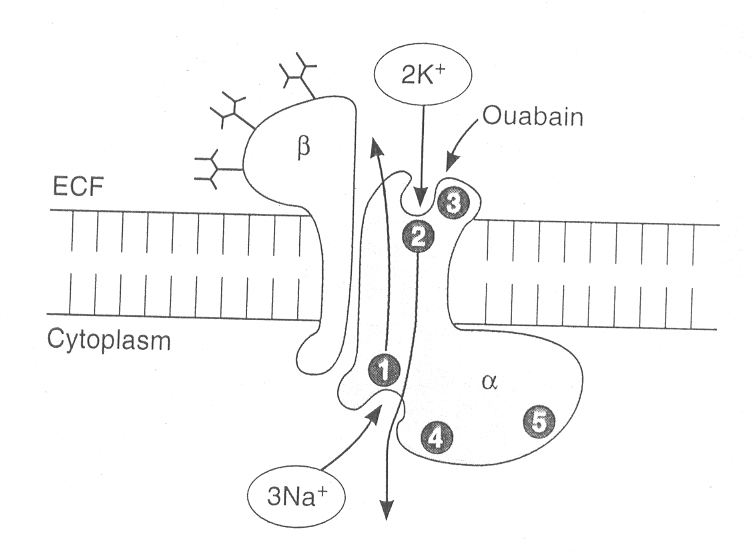 3
Marie Nováková, Fyziologický ústav LF MU
KLIDOVÝ MEMBRÁNOVÝ POTENCIÁL
Je výsledkem:
rozdílné propustnosti buněčné membrány pro ionty sodíku (Na +) a draslíku (K+)

přítomnosti sodíko-draslíkové pumpy v buněčných membránách, která toto nerovnoměrného rozložení iontů intracelulární a extracelulární tekutiny podporuje
Fenomény uplatňující se při klidovém membránovém potenciálu
Malá propustnost (permeabilita) membrány pro Na+ 
Vysoká permeabilita membrány pro K+
Primárně aktivní transport: Na+ ven z buňky a K+ do buňky (dáno přítomností Na+-K+ ATPázy, v poměru: 3 Na + ven / 2 K + dovnitř )
Uvnitř buňky zůstávají anionty bílkovin a fosfátů 
(díky tomu měříme elektrické napětí mezi vnějškem a vnitřkem buňky)
uzavíráme, že :
Buněčná membrána je v klidu POLARIZOVÁNA
Koncentrační spád
Elektrický spád
R . T           (Cxout)
Ex =
ln
F               (Cxin)
KLIDOVÉ MEMBRÁNOVÉ NAPĚTÍ
K+
Na+
Na+
150mM
+ + + + + +           + + + + + + +          + + + +
ATP
áza
3
2
- - - - - - - - - - - - - - - - - - -           - - - - -
K+
155mM
Rovnovážný potenciál
Nernstova rovnice:
ENa = +40 mV
EK = -90 mV
ECl = -70 mV
ECa = +60 mV
Ix = gx . (E - Ex)
Er = -85 mV
7
I – proud, E – napětí, g – specifická napěťově a časově závislá vodivost
Marie Nováková, Fyziologický ústav LF MU
Pro jednotlivé ionty jsme schopni vypočítat tzv.  ROVNOVÁŽNÝ potenciál podle NERNSTOVY ROVNICE

V této souvislosti se nejvíce mluví o draslíku, protože jeho rovnovážný potenciál se nejvíce blíží hodnotě klidového membránového potenciálu 
     (Ek = -88 mV)
Ek – rovnovážný potenciál draslíku znamená, že síla pohánějící difuzi K+ ven (chemický gradient) je právě tak velká jako síla potenciálu působícího v opačném směru (elektrický gradient)
pro sodík: ENa= + 40mV
Fyziologický význam klidového membránového napětí
Buňky jej užívají k regulaci svých fyziologických funkcí k nimž patří:
propustnost membrán svalových a nervových buněk pro ionty
intracelulární uvolňování vápníku pro svalovou kontrakci
uvolňování nervových přenašečů v nervovém systému
Koncentrační spád
Elektrický spád
AKČNÍ  NAPĚTÍ
Na+
+ + + + + +           - - - - - - - - -         + + + +
gNa
(E-EK)
- - - - - - - -       + + + + + + +           - - - - -
K+
Depolarizace
Transpolarizace
Repolarizace
(Hyperpolarizace)
10
Marie Nováková, Fyziologický ústav LF MU
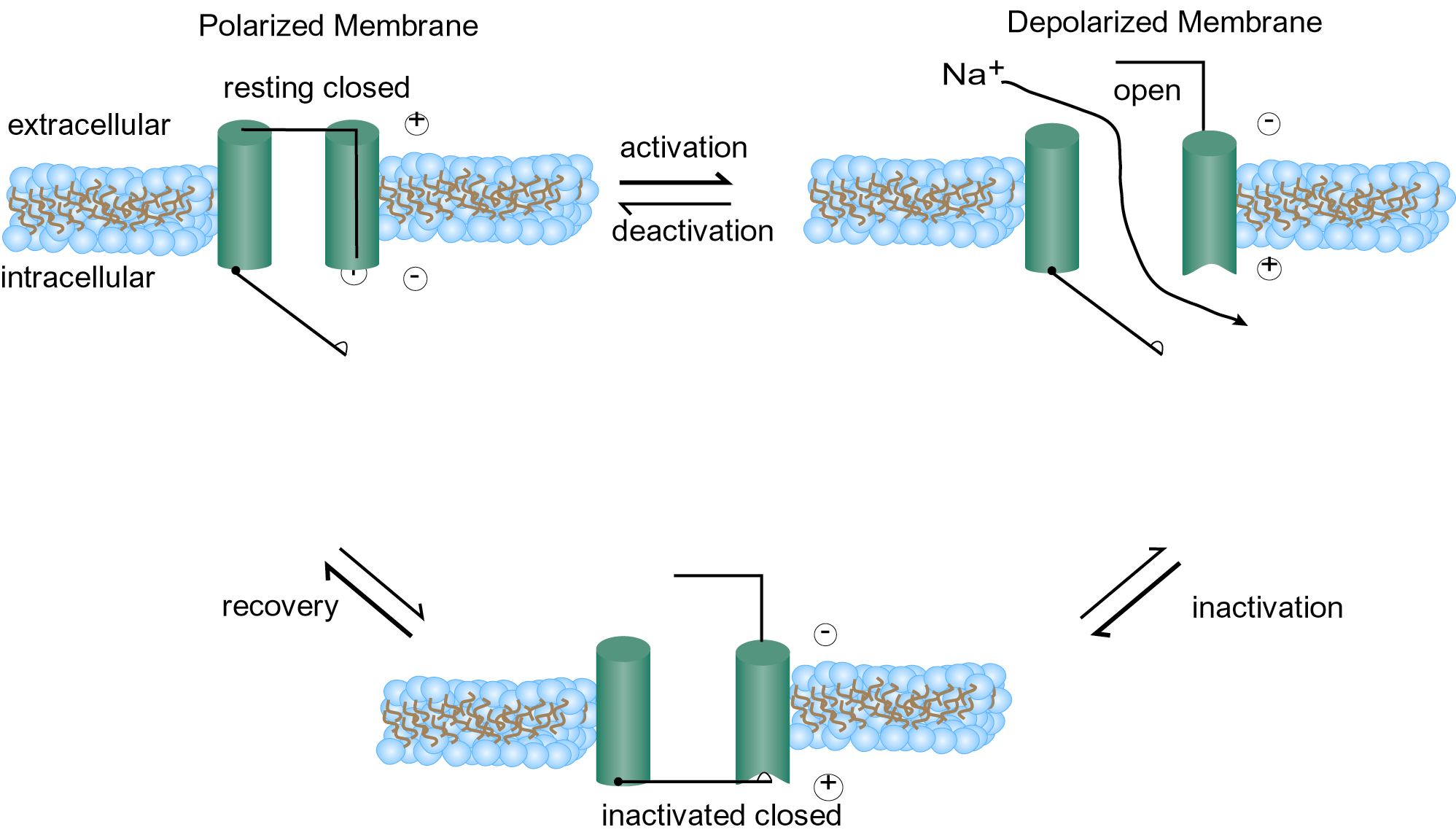 SIGMA RBI, www.sigma-aldrich.com
11
Marie Nováková, Fyziologický ústav LF MU
50mV
0
-50
-100
AKČNÍ NAPĚTÍ
transpolarizace
depolarizace
Jednotka vzruchové aktivity
Reakce „Vše nebo nic“
Šíření bez dekrementu („domino efekt“)
Refrakterita
repolarizace
prahové napětí
klidové napětí
hyperpolarizace
influx sodíku
eflux draslíku
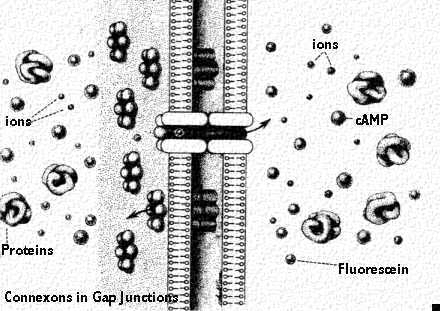 Lokální proud
depol.
pol.
+
-
12
Šíření s dekrementem
Marie Nováková, Fyziologický ústav LF MU
Klidové napětí a akční potenciál
Klidové napětí:

na membráně buňky za klidových podmínek 
uvnitř buňky je záporný náboj, na povrchu buňky je kladný náboj
+20 až 30 mV
klidové 
napětí
klidové 
napětí
+
akční 
potenciál
0 mV
0
-
klidový 
potenciál
napětí na membráně (mV)
klidový 
potenciál
překmit do kladného napětí
buňka je nepropustná pro Na+

uvnitř buňky je větší koncentrace K+,

mimo buňku je větší koncentrace Na+

koncentrace K+ uvnitř je menší než koncentrace Na+ vně 
  záporný náboj uvnitř buňky
akční 
potenciál
-55 mV práh
-90 až -70 mV
0
1
2
čas (ms)
Akční potenciál (AP)
Pokud je překročena prahová hodnota napětí (-55 mV), vzniká na membráně akční potenciál

Fáze depolarizace
otevírají se kanály pro Na+
Na+ vstupuje do buňky
Zákon vše nebo nic – nepřekročí-li se práh, žádný AP, překročí-li se práh – vzniká AP
Klidové napětí a akční potenciál
+20 až 30 mV
+
depolarizace
0 mV
repolarizace
hyperpolarizace
0
-
klidový 
potenciál
klidový 
potenciál
napětí na membráně (mV)
překmit do kladného napětí
akční 
potenciál
-55 mV práh
Fáze repolarizace
kanály pro Na+ jsou znovu zavřeny (velmi rychle se inaktivují)
K+ vystupuje z buňky

Na+ je pumpován ven, K+ je pumpován dovnitř

Napětí se dostává zpět ke klidovým hodnotám
-90 až -70 mV
0
1
2
čas (ms)
AKČNÍ  POTENCIÁL (AP)
Podrážděním vzrušivých buněk (svalových nebo nervových) se klidové membránové napětí může změnit v AKČNÍ napětí
AP vzniká podle zákona: „vše nebo nic“
    - k jeho vzniku je potřeba dostatečně silného podnětu (tzv. nadprahový podnět)
    - jeho další šíření probíhá bez ztráty jeho velikosti
Fyziologický význam akčního potenciálu
změnou klidového membránového potenciálu v akční potenciál se:
kódují a přenášejí informace v živých systémech (nervová soustava)
spouští se svalová kontrakce (svalstvo)
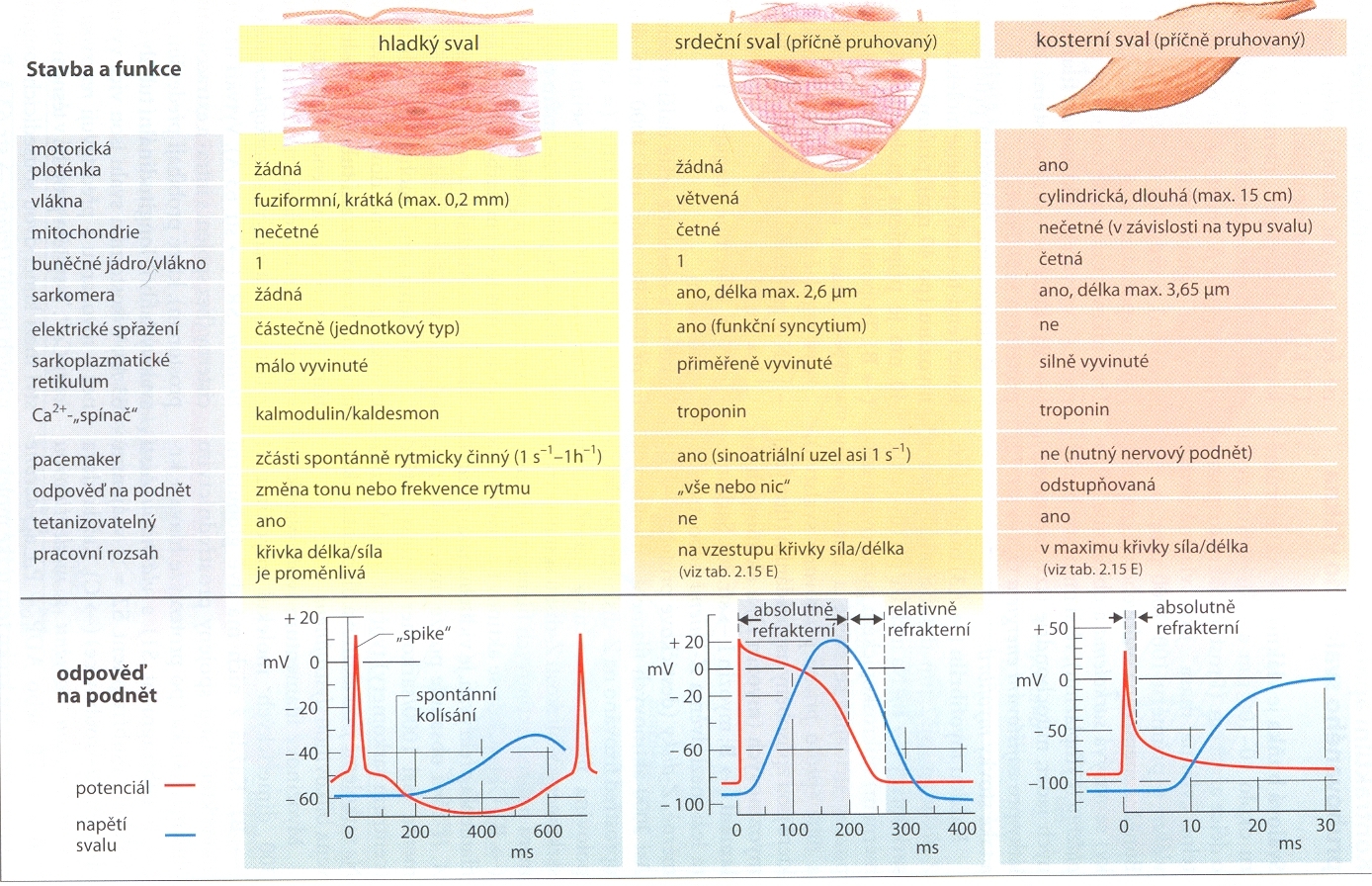 S. Silbernagl, A. Despopoulos: Atlas fyziologie člověka
17
Marie Nováková, Fyziologický ústav LF MU
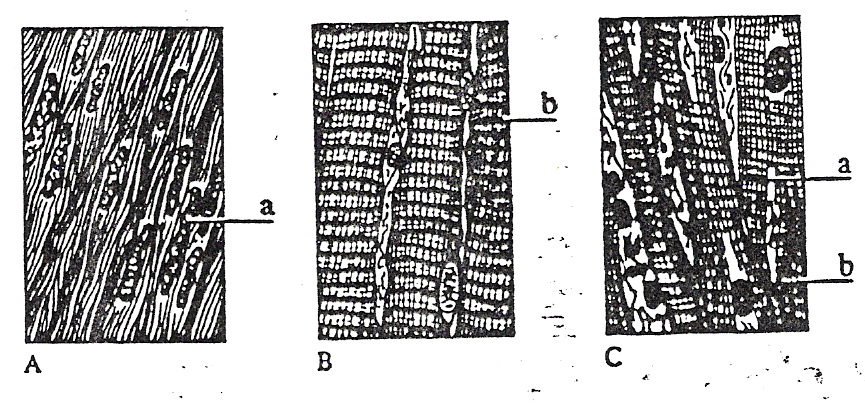 sarkomera
pruh H
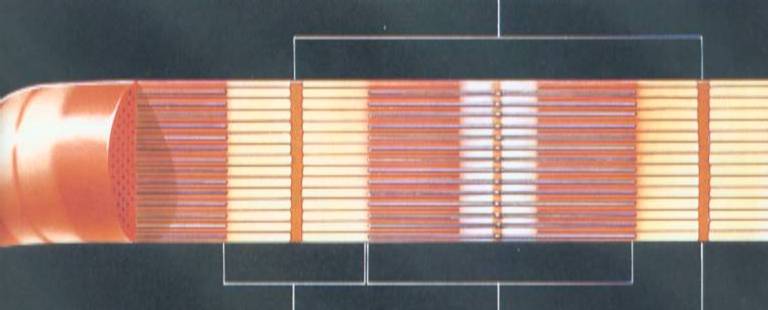 pruh I
pruh A
linie Z
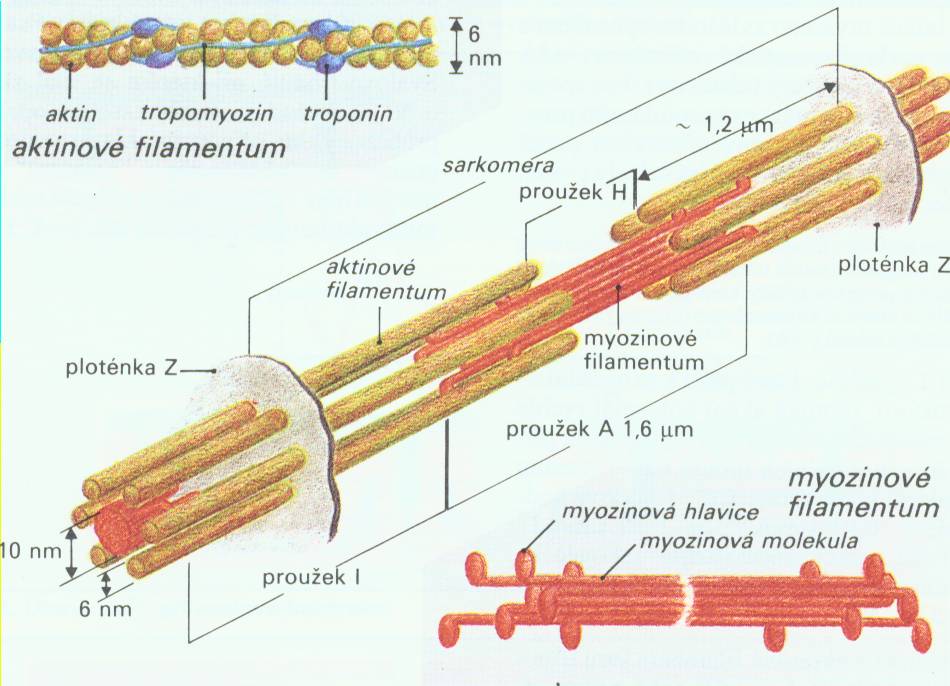 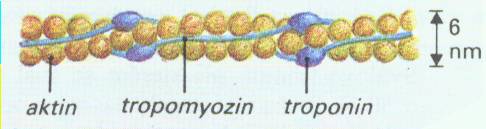 sarkomera
proužek H
myozinová molekula
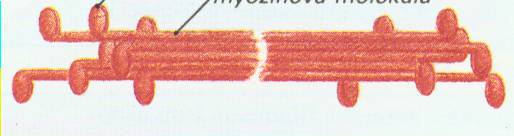 proužek A 1,6 μm
myozinová hlavice
proužek I
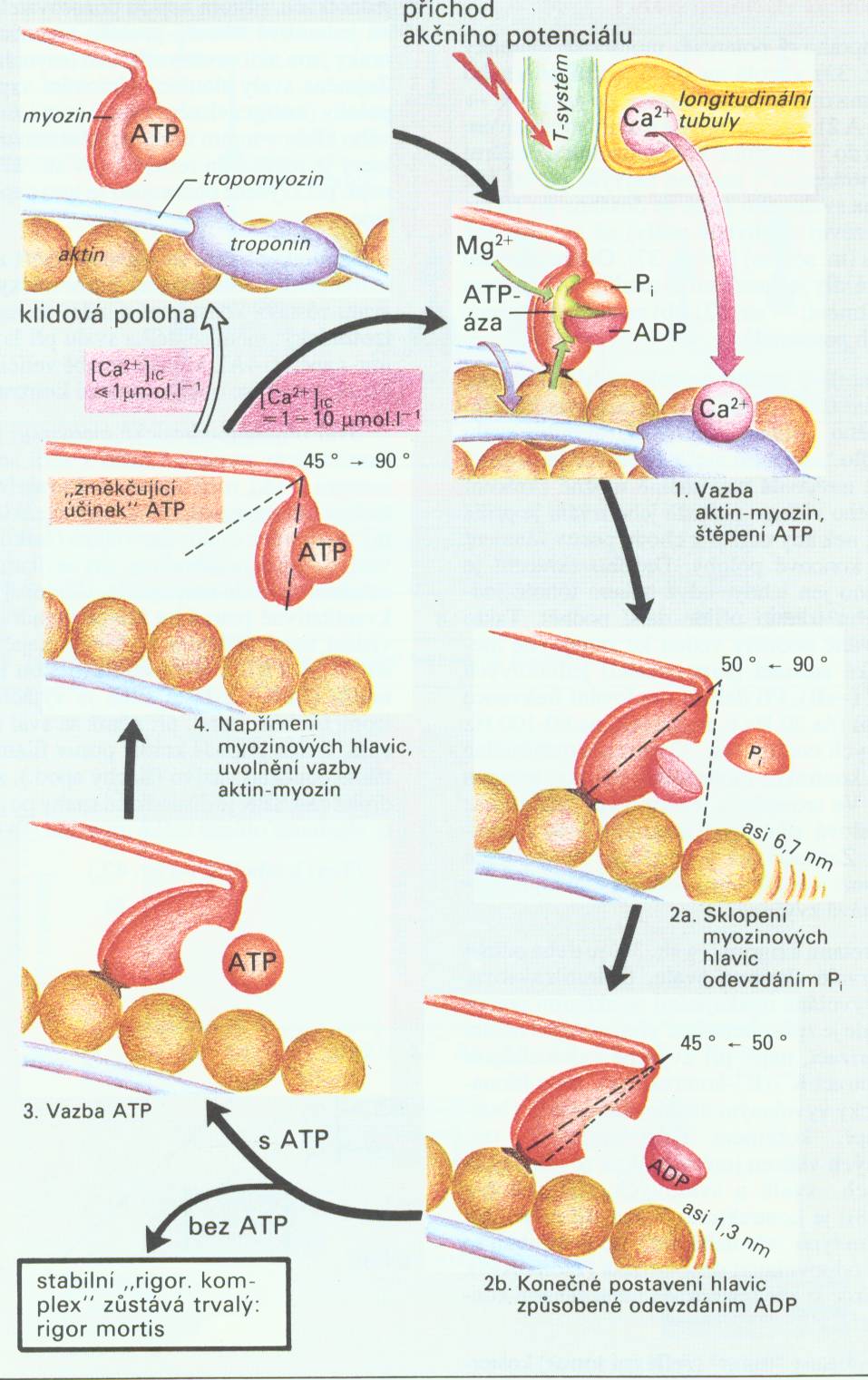 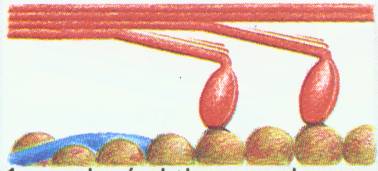 spojení
aktin-myozin
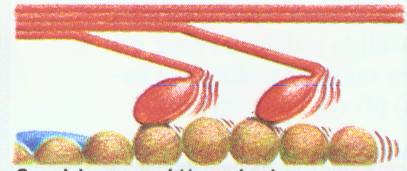 klouzavý
pohyb
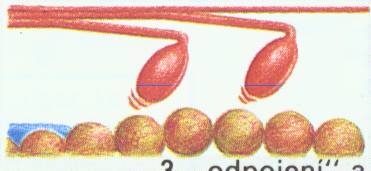 odpojení
hlavic
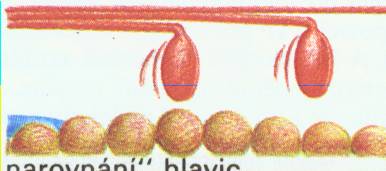 narovnání
hlavic
Vztah excitace – kontrakce u kosterního svalu
Excitace
Akční potenciál (AP) se šíří axonem z alfa-motoneuronu k nervo-svalové ploténce.
Na membráně axonálního zakončení se z vezikul exocytózou uvolní acetylcholin do synaptické štěrbiny.
Acetylcholin se naváže na N-cholinergní receptory v postsynaptické (sarkoplazmatické) membráně.
Cholinergní receptory jsou spojené s Na+ kanálem, který se při navázání acetylcholinu otevírá.
Dochází ke vtoku Na+ do sarkoplazmy a k lokální depolarizaci sarkoplazmatické membrány → vzniká ploténkový potenciál.
Pokud nedojde k překročení prahové hodnoty depolarizace pro vznik AP na membráně svalového vlákna, ploténkový potenciál zanikne.
Sumací více příchozích AP z motoneuronu dojde k sumaci dílčích ploténkových potenciálů, je překročen práh pro AP a otevírají se napěťově vrátkované kanály pro Na+. 
Vzniká AP, který se šíří po svalovém vláknu.
Ca2+
AP
sarkolema
sarkoplazmatické 
retikulum
sarkoplazmatické 
retikulum
triáda
DHPR
sarkoplazma
RYR1
21
Fyziologický ústav, Lékařská fakulta Masarykovy univerzity
T-tubulus
Vztah excitace – kontrakce u kosterního svalu
Kontrakce
Akční potenciál (AP) se šíří po svalovém vláknu a dostává se do transverzálního tubulu (T-tubulus)
V sarkolemě v T-tubulu jsou dihydropyridinové receptory (DHPR), které změní svou konformaci
Interakcí DHPR s ryanodinovými receptory (RYR1) na membráně sarkoplazmatického retikula dochází k otevření vápníkových kanálů
Vstup Ca2+ do sarkoplazmy
Navázání Ca2+ na troponin C  - na aktinu se odkryjí vazebná místa pro hlavice myozinu
Navázání myozinových hlavic na vazebná místa na aktinu (aktin má k myozinu velkou afinitu), ohyb myozinového krčku za spotřeby ATP a posun myozinového vlákna po aktinu
Pro uvolnění myozinové hlavice od aktinu je třeba ATP
Dokud je přítomen Ca2+ a ATP v cytoplazmě, cyklus posunu myozinových vláken po aktinových pokračuje
Kontrakce je ukončena, pokud klesne koncentrace Ca2+ v cytoplazmě (Ca2+ je přečerpán z cytoplazmy Ca-ATPázou do sarkoplazmatického retikula)
Ca2+
AP
sarkolema
sarkoplazmatické 
retikulum
sarkoplazmatické 
retikulum
triáda
Rigor mortis (posmrtná ztuhlost) – kvůli nedostatku ATP nedochází k odčerpání vápníku z cytoplazmy pomocí Ca–ATPázy
 vznik pevné vazby aktinu a myozinu (ATP je potřeba také pro vyvázání hlavice myozinu z aktinu)
DHPR
sarkoplazma
RYR1
T-tubulus
23
Marie Nováková, Fyziologický ústav LF MU
Kosterní, srdeční a hladký sval – časové zarovnání AP a kontrakce
Akční potenciál (AP): cca 250 ms
Příčně pruhovaný srdeční sval
Kontrakce svalu: cca 250 ms
Elektromechanická latence (EML): do 10 ms
Dlouhá refrakterní doba
Délka AP a kontrakce závisí na srdeční frekvenci
AP: 5 ms
EML: do 10 ms
Příčně pruhovaný kosterní sval
Délka elektromechanické latence a délka kontrakce závisí na typu kosterního svalu (typ S nebo F)
Trvání kontrakce:  průměrně cca 20 ms (8 - 100 ms dle typu vláken)
AP (hrotový potenciál): cca 50 ms
EML: cca 200 ms
Vrchol kontrakce cca 500 ms od AP
Trvání kontrakce cca 1000 ms
Kolísavý klidový membránový potenciál,  při překročení depolarizačního prahu vzniká hrotový potenciál neboli „spike“.
Je více typů AP u hladkého svalu.
Hladký sval
Čas od počátku AP (ms)
0
100
200
400
300
Neuron jako excitabilní buňka
Neuron
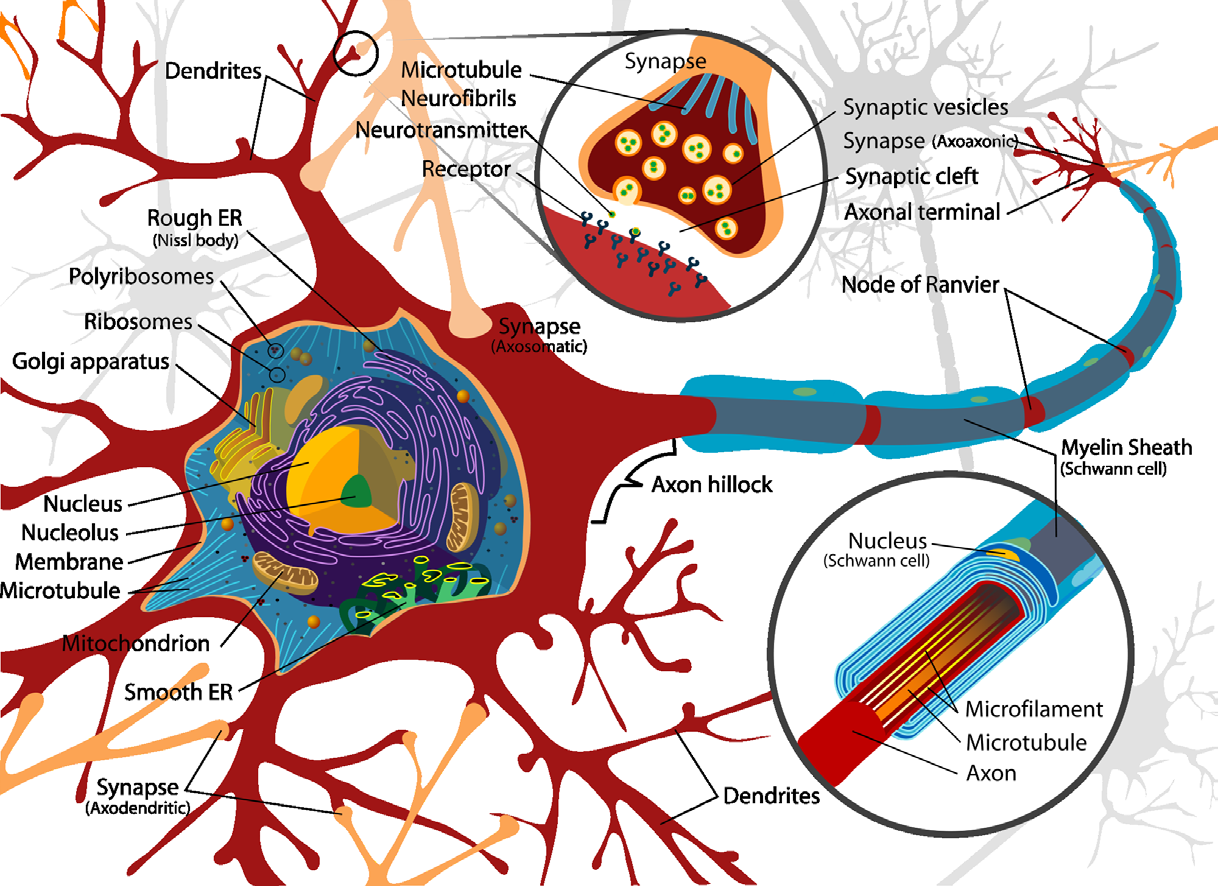 Šíření akčního potenciálu (nemyelinizované vlákno)
Akční potenciál (AP) vzniká v iniciálním segmentu axonu
AP se šíří axonem směrem od těla neuronu
Pokud iniciální depolarizace nepřekročí prahovou hodnotu napětí, AP nevzniká
Pokud iniciální depolarizace překročí prahovou hodnotu napětí, AP vzniká a šíří se dál axonem
Šíření akčního potenciálu 
(nemyelinizované vlákno) - detail
Akční potenciál (AP) šířící se axonem
Vznik lokálních proudů - kladné náboje na povrchu membrány před  a za AP
 se přesouvají do oblasti negativity vytvořené AP a naopak, na vnitřní straně se kladné náboje přesouvají 
z oblasti AP do sousedních oblastí s negativním potenciálem. Místní proudy způsobují elektrofonickou depolarizaci
Sousedních oblastí, při které se mění permeabilita membrány – pokud dojde  k nadprahové změně-
vznikne propagující se  AP, který se šíří jen dopředu, protože oblast membrány, kde se právě nacházel,
je v refrakterním stavu.
polarizovaná membrána

membrána v relativní refrakterní fázi
depolarizovaná membrána
membrána v relativní refrakterní fázi
polarizovaná membrána
repolarizace
Šíření akčního potenciálu 
(nemyelinizované vlákno) - detail
Šíření akčního potenciálu 
(nemyelinizované vlákno) - detail
Šíření akčního potenciálu 
(nemyelinizované vlákno) - detail
Šíření akčního potenciálu 
(nemyelinizované vlákno) - detail
Šíření akčního potenciálu 
(nemyelinizované vlákno) - detail
AP se šíří bez dekrementu (bez úbytku), tzn. AP je stále stejně velký
Protože je AP stále stejně velký, přenášená informace se kóduje do frekvence AP
Šíření akčního potenciálu 
(myelinizované vlákno) - detail
Klidové napětí
Šíření akčního potenciálu 
(myelinizované vlákno) - detail
Vznik AP v iniciálním segmentu axonu
Šíření akčního potenciálu 
(myelinizované vlákno) - detail
AP přeskočí myelinovou pochvu k Ranvierově zářezu
Šíření akčního potenciálu 
(myelinizované vlákno) - detail
…a k dalšímu Ranvierově zářezu…
Šíření akčního potenciálu 
(myelinizované vlákno) - detail
…a k dalšímu Ranvierově zářezu…
Šíření akčního potenciálu 
(myelinizované vlákno) - detail
…a k dalšímu Ranvierovu zářezu…
Saltatorní vedení AP – rychlejší
(nemyelizovaná vlákna vedou AP pomaleji)
Místní odpověď membránového napětí
Evolučně starší typ odpovědi buněčné membrány na podnět
(vyskytuje se v nervové soustavě nižších živočichů), nicméně 
i u člověka máme tento typ odpovědi
Základní vlastnosti:
 	velikost odpovědi závisí na intenzitě podnětu
 	odpověď se šíří s úbytkem (dekrementem)
	nemá refrakterní fázi (dá se sčítat=sumovat)
Např.: najdeme u smyslových (receptorových buněk) – „receptorový potenciál“,
jako postsynaptický potenciál (excitační – inhibiční), jako ploténkový potenciál u nervosvalového spojení
40
Definujte zápatí – název prezentace nebo pracoviště
Synaptická zakončení
axosomatická synapse
axodendritická synapse
synapse na iniciálním segmentu axonu
synapse na synapsi
synapse na axonu
Synaptické zakončení neuronu je i na svalech (neuromotorická ploténka), nebo na žlázách
Postsynaptický potenciál (PSP)
Neurotransmitery navázané na určité typy receptorů postsynaptické membrány způsobí k otevření iontových kanálů a přesun iontů z/do buňky 
změna potenciálů na postsynaptické membráně  
  vzniká postsynaptický potenciál
Postsynaptický potenciál 
je slabý (mnohokrát slabší než AP)
šíří se od synapse s dekrementem (úbytkem) – zmenšuje se, když se vzdaluje od synapse (postupně zaniká)
AP
Postsynaptická membrána
Iont
Receptor s navázaným neurotransmiterem
Iontový kanál
Jeden typ neurotransmiteru se váže na jeden typ receptoru  a otvírá jeden typ iontových kanálů
Excitační postsynaptický potenciál (EPSP)
Postsynaptický potenciál vyvolávající depolarizaci buňky (ale mnohem slabší než je AP)
Vstup kationtů do buňky (např. Ca2+ nebo Na+)
Na+
Postsynaptická membrána
napětí (mV)
-70
-90
Na+
Receptor s navázaným neurotransmiterem
čas (ms)
0
2
4
6
Jeden typ neurotransmiteru se váže na jeden typ receptoru  a otvírá jeden typ iontových kanálů
Např. acetylcholin navázaný na nikotinový receptor způsobí otevření kanálu pro Na+ a vstup Na+ do buňky
Iontový kanál
Inhibiční postsynaptický potenciál (IPSP)
Postsynaptický potenciál vyvolávající hyperpolarizaci buňky
Vstup aniontů do buňky (např. Cl-) nebo výstup kationtů z buňky (K+)
Cl-
Postsynaptická membrána
napětí (mV)
-85
-90
Cl-
Receptor s navázaným neurotransmiterem
čas (ms)
0
2
4
6
Jeden typ neurotransmiteru se váže na jeden typ receptoru  a otvírá jeden typ iontových kanálů
Např. GABA navázaná na GABAA způsobí otevření kanálu pro Cl- a vstup Cl- do buňky
Iontový kanál
Šíření excitačního postsynaptického potenciálu
Postsynaptický potenciál 
je slabý (mnohokrát slabší než AP)
šíří se od synapse s dekrementem (úbytkem) – zmenšuje se, když se vzdaluje od synapse (postupně zaniká)
akční potenciál
axon
EPSP šířící se po dendritu
Excitační synapse
dendrit
Tělo neuronu
Šíření inhibičního postsynaptického potenciálu
Postsynaptický potenciál 
je slabý
šíří se od synapse s dekrementem (úbytkem) – zmenšuje se, když se vzdaluje od synapse (postupně zaniká)
akční potenciál
axon
IPSP šířící se po dendritu
Inhibiční synapse
dendrit
Tělo neuronu
Sčítání postsynaptických potenciálů
EPSP a IPSP, které vznikly na dendritu ve stejný čas
Na těle neuronu můžou být zároveň excitační i inhibiční synapse
EPSP a IPSP se sčítají – souhrnné PSP
Převaha IPSP – hyperpolarizace membrány
Převaha EPSP – depolarizace membrány
EPSP
Souhrnný PSP
IPSP
akční potenciál
axon
napětí (mV)
EPSP
excitační synapse
-70
dendrit
inhibiční synapse
-90
IPSP
axon
čas (ms)
0
2
4
6
Tělo neuronu
akční 
potenciál
příchozí akční potenciál
axon
EPSP šířící se po dendritu
excitační synapse
tělo neuronu
dendrit
IPSP šířící se po dendritu
inhibiční synapse
Sčítání postsynaptických potenciálů
Na těle neuronu můžou být zároveň excitační i inhibiční synapse
EPSP a IPSP se sčítají
Dva EPSP, které vznikly na dendritu ve stejný čas
Souhrnný PSP
EPSP
akční potenciál
axon
napětí (mV)
EPSP
Excitační synapse
-70
dendrit
Excitační synapse
-90
EPSP
čas (ms)
0
2
4
6
Tělo neuronu
akční 
potenciál
příchozí akční potenciály
napětí (mV)
akční potenciál
inhibiční synapse
práh -55
zvyšující se souhrnný PSP
tělo neuronu
dendrit
-70
excitační synapse
IPSP
-90
čas (ms)
0
2
4
6
iniciální segment axonu
vzniklý akční potenciál
Prostorová sumace
napětí (mV)
Akční potenciál
Čím více je na neuronu excitačních synapsí, na které ve stejný čas přišel AP, tím více vzniklo EPSP a tím snadněji je dosaženo prahu pro vznik AP na postsynaptickém neuronu
práh -55
EPSP
-70
Iniciální segment axonu
-90
Přicházející AP
čas (ms)
0
2
4
6
Vzniklé AP
Časová sumace
Čím vyšší je frekvence AP přicházejících na synapsi, tím větší je souhrnný PSP a tím dříve je dosaženo prahové hodnoty pro vznik AP na postsynaptickém neuronu
Vzniklé AP
Přicházející AP
Akční potenciál (AP)
Postsynaptický neuron
EPSP
Presynaptický neuron
práh
Souhrnný PSP
Jednotlivé EPSP
napětí (mV)
Jednotlivé EPSP
-70
-90
čas (s)
Přicházející AP – presynaptická membrána
Kódování informace
Kódování - intenzita podnětu zaznamenaná receptorem je překódovaná do frekvence AP
Dekódování - na synapsi je frekvence AP převedena do PSP
Rekódování - pokud součet všech PSP překročí práh, vzniká AP
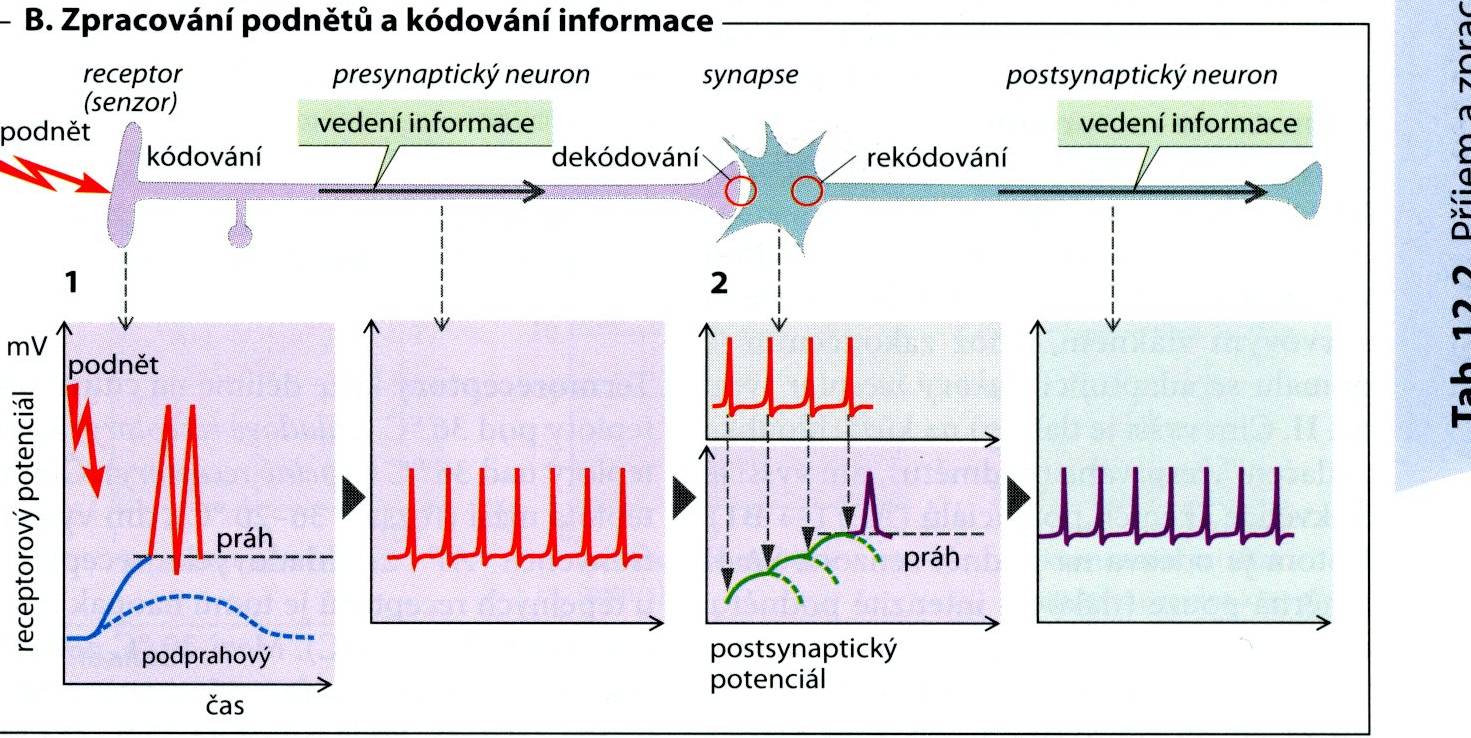 Převzato z: Atlas fyziologie člověka, S. Silbernagl
Podnět a intenzita
Podnět (sluchový, zrakový, hmatový,….) je kódován receptorem do frekvence AP
Čím déle trvá podnět, tím menší intenzita podnětu stačí pro vznik AP
Čím větší je intenzita podnětu, tím kratší podnět stačí pro vznik AP

Reobáze: nejmenší podnět, při kterém ještě dojde ke vzniku AP

Chronaxie: délka podnětu, která je nezbytná pro vznik AP, je-li intenzita podnětu o velikosti dvou reobází
intenzita podnětu
2 x reobáze
reobáze
délka trvání podnětu
chronaxie
Synapse
Podle lokalizace
Axo-dendritická
Axo-somatická
Axo-axonální
Dendro-axonální
Dendro-somatická
Dendro-dendritická


Nervosvalová ploténka
Podle struktury
Elektrická
Chemická

Podle funkce
Excitační
Inhibiční
Modulační
55
Fyziologie I seminář (VLFY0321s)
Elektrická synapse
Evolučně starší
U člověka minoritní
Difuzně rozšířena v CNS
Gap junctions
Může být obousměrná
Rychlá
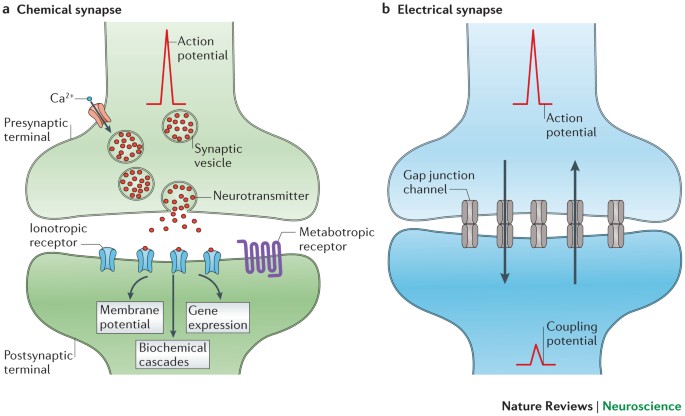 https://media.springernature.com/lw685/springer-static/image/art%3A10.1038%2Fnrn3708/MediaObjects/41583_2014_Article_BFnrn3708_Fig1_HTML.jpg
56
Fyziologie I seminář (VLFY0321s)
50mV
0
-50
-100
AKČNÍ NAPĚTÍ
transpolarizace
depolarizace
Jednotka vzruchové aktivity
Reakce „Vše nebo nic“
Šíření bez dekrementu („domino efekt“)
Refrakterita
repolarizace
prahové napětí
klidové napětí
hyperpolarizace
influx sodíku
eflux draslíku
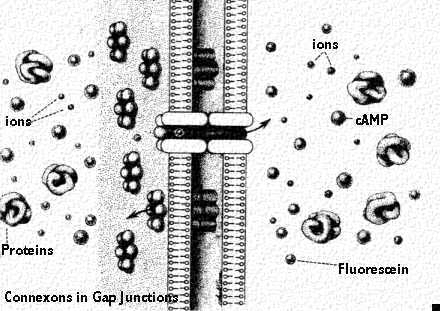 Lokální proud
depol.
pol.
+
-
57
Šíření s dekrementem
Marie Nováková, Fyziologický ústav LF MU
KLIDOVÉ MEMBRÁNOVÉ NAPĚTÍ JE PODMÍNKOU DRÁŽDIVOSTI (EXCITABILITY)
ZÁVISÍ NA VYSOKÉ KLIDOVÉ VODIVOSTI PRO DRASLÍK
AKČNÍ NAPĚTÍ JE PROPAGOVANÝ ELEKTRICKÝ SIGNÁL GENEROVANÝ RYCHLÝM PROUDEM SODÍKU DO BUŇKY
58
Marie Nováková, Fyziologický ústav LF MU
AKČNÍ NAPĚTÍ PŘEDSTAVUJE JEDNOTKU INFORMACE
KÓDOVÁNÍ INFORMACÍ JE V TOMTO SYSTÉMU ZAJIŠTĚNO ZMĚNOU FREKVENCE AKČNÍCH NAPĚTÍ
59
Marie Nováková, Fyziologický ústav LF MU